C#4.0 ファーストコンタクト
中博俊
Visual Studio の変更
次期Visual Studio
Visual Studio 2010
変更、修正箇所が半端無く多い
VSがWPFベースに
テスト支援がすごい
再現情報の収集
ビデオの収集
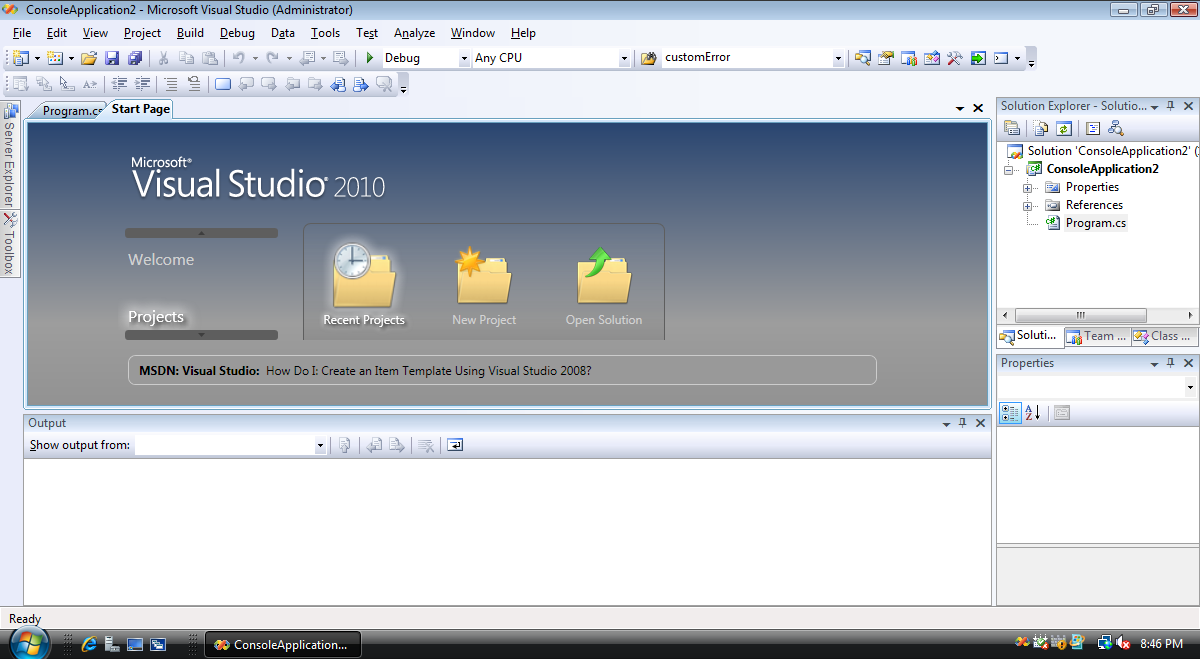 言語系
C# 4.0
VB 10.0
Python, Ruby DLR搭載?
F#搭載?
M搭載?
C++0x一部搭載（ちょっとしょぼめ）
C#4
C#4の新機能
Dynamic Types
IronPython Script Support
Office Programmability
Named Parameters
No-PIA
Parallel Programming
dynamic
public class target {
  public void Talk(){
    Console.Write("wan");}}
static void Main(string[] args){
  var x = CreateInstance();
  x.Talk(); }
static object CreateInstance() {
  return new target(); }
dynamic
var x = CreateInstance();
//x.Talk();
var type = x.GetType();
var mi = type.InvokeMember("Talk", 
  BindingFlags.Instance
  | BindingFlags.InvokeMethod
  | BindingFlags.Public,
  null, x, null);
dynamic
dynamic x
 =CreateInstance();
x.Talk();
dynamic
存在しないメソッドを呼んだ場合には？

RuntimeBinderException

 at _stub_$1##1(Closure , CallSite , Object )
   at System.Scripting.Actions.MatchCaller.CallVoid1[T0](Action`2 target, CallSite site, Object[] args)
   at System.Scripting.Actions.CallSite`1.UpdateAndExecute(Object[] args)
   at System.Scripting.Actions.UpdateDelegates.UpdateVoid1[T,T0](CallSite site, T0 arg0)
dynamic
Intにdynamicは？

 static void M(object o){
        dynamic i = (int)o; }
 for ( var loop = 0 ; loop < i ; loop++ )

Error	1	Operator '<' cannot be applied to operands of type 'int' and '::dynamic'
Dynamic は Duck Typingにあらず
public class Dog { public void Talk() { Console.WriteLine("BowWow"); } }
public class Cat { public void Talk() { Console.WriteLine("Mew"); } }
public interface IAnimal { void Talk();}
 static void Main(string[] args)
        {
            var d = new Dog();
            var c = new Cat();
            d.Talk();
            c.Talk();
            IAnimal a = d as IAnimal;
            a.Talk();
        }
Iron Python Support
using IronPython.Hosting;
using Microsoft.Scripting.Hosting;
ScriptRuntime py = Python.CreateRuntime();
dynamic random = py.UseFile("random.py");
random.shuffle(items);
Office Develop & Named Parameters
ord.Selection.PasteSpecial(     Link: true,     DisplayAsIcon: true);
Task
using System.Threading;
using System.Threading.Tasks;
static void M(object o)
{
  int i = (int)o;
  for ( var loop = 0 ; loop < i ;   loop++ )
    Console.WriteLine(
    string.Format("{0}:{1}", o, loop ));
}
Task
class Program {
  static void Main(string[] args) {
    var tm = TaskManager.Default;
      if (Environment.ProcessorCount < 4) {
        tm = new TaskManager(new TaskManagerPolicy(1, 4, 4)); }
      var lt = new List<Task>();
      for (var i = 0; i < 10; i++) {
        Task t = Task.StartNew(M, i, tm);
        lt.Add(t);}
      Task.WaitAll(lt.ToArray());
}
Parallel.For
Parallel.For (1, 30,
 i => { M(i); });
でもVirtualMachine上ではパラレルで動かない
Parallel.For
Parallel.For<int>(1, 30, 1,
      () => 1,
      (i, s) => M(i),
      (i) => { },
      new TaskManager(
      new TaskManagerPolicy(1, 4, 4)), TaskCreationOptions.SelfReplicating);
Parallel LINQ (PLINQ)
(from x in Enumerable
   .Range(1,30).AsParallel(4)
  where x % 2 == 0
  select x)
   .ForAll(i =>        
     Console.WriteLine(i));
キーとなるクラスとデリゲート
public delegate void Action2(object obj)
public delegate void Action2<T1,T2>(T1 obj1, T2 obj2)
public delegate void Action2<T1,T2,T3>(T1 obj1, T2 obj2, T3 obj3)
public delegate T Func2<T>()
public delegate TResult Func2<T,TResult>(T val)
Task
TaskManager
ParallelEnumerable
C#4 まとめ
Parallel
プログラミングが
アツイ！